Would you like to see 
the Christ back in
Christmas?
The goal:
Return nativity scenes to Christmas

Together we can!
1. What could we each do individually?
2. What could we do at work?
3. What could your church do?
4. What could we do together?
Let’s return nativity scenes to Christmas.


Togetherwe can!
Fresh ideas from around NZ
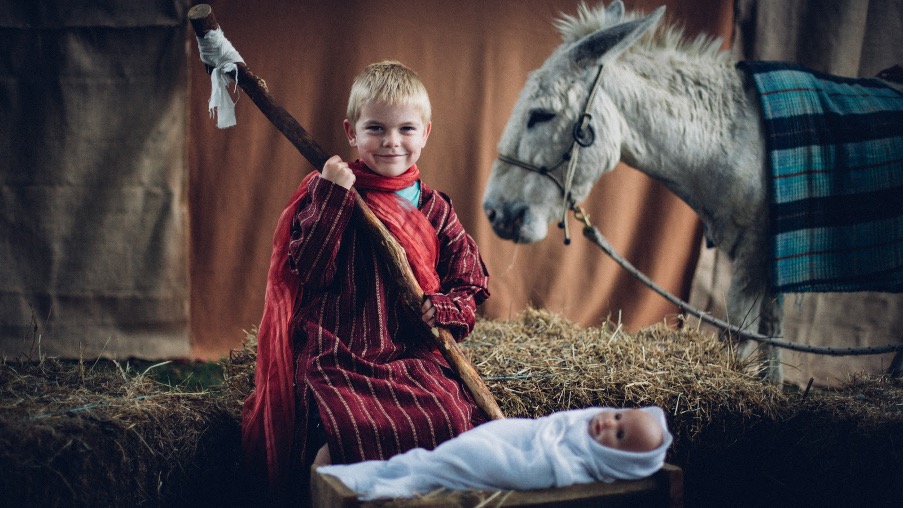 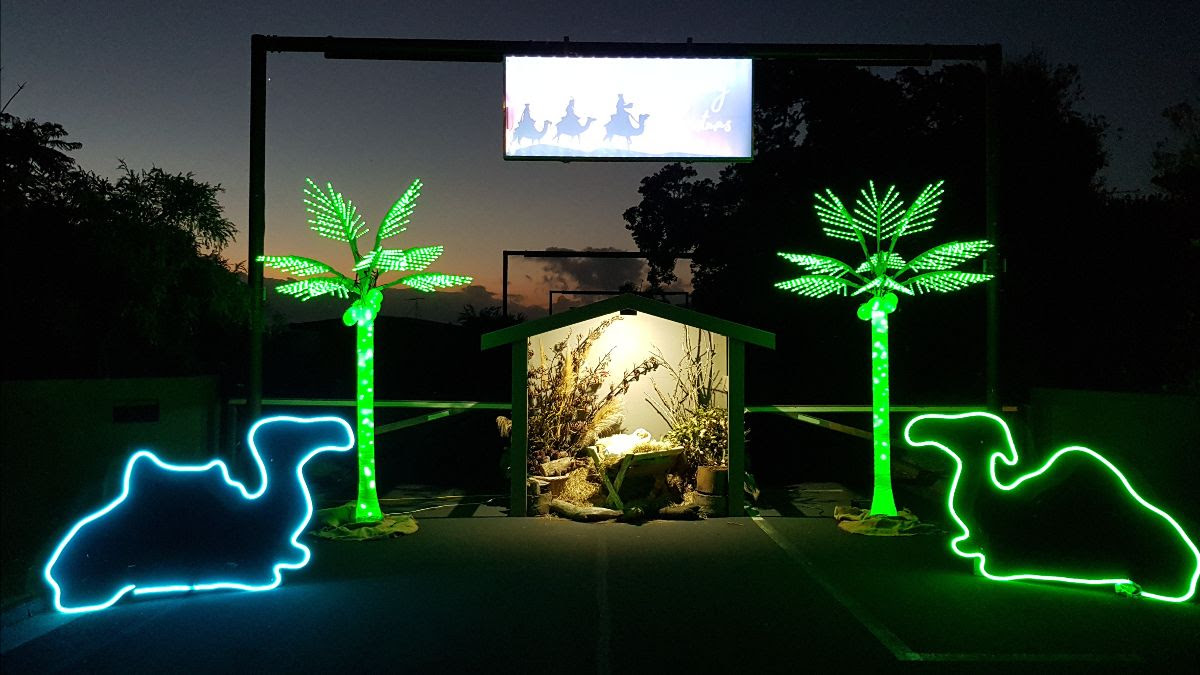 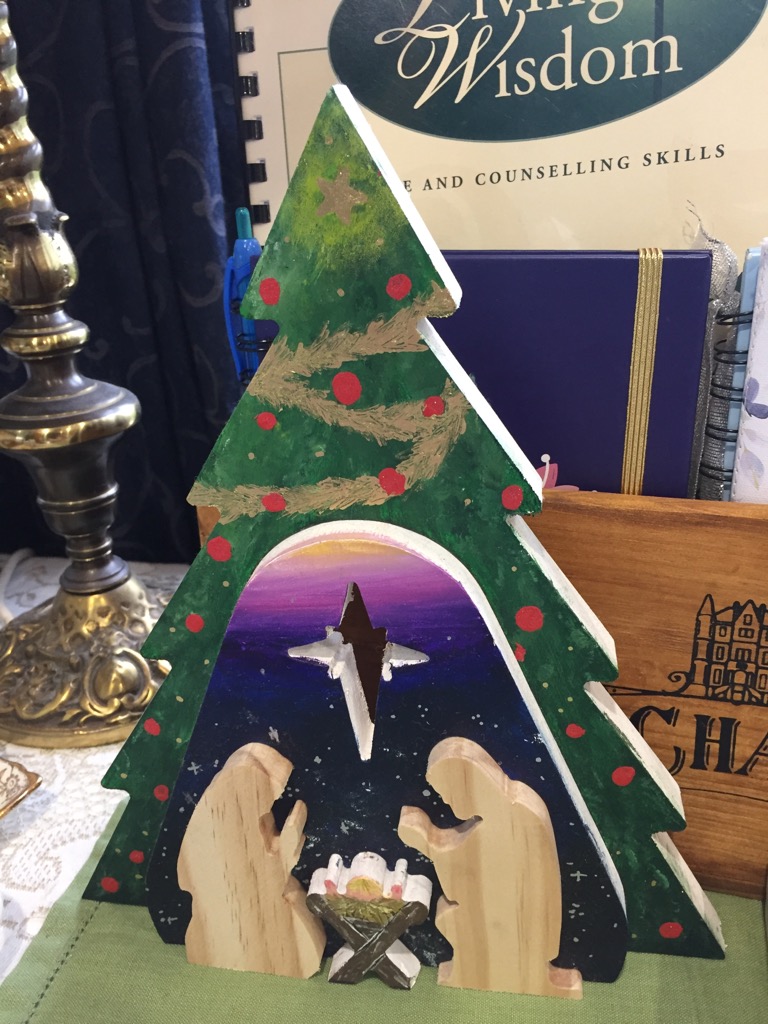 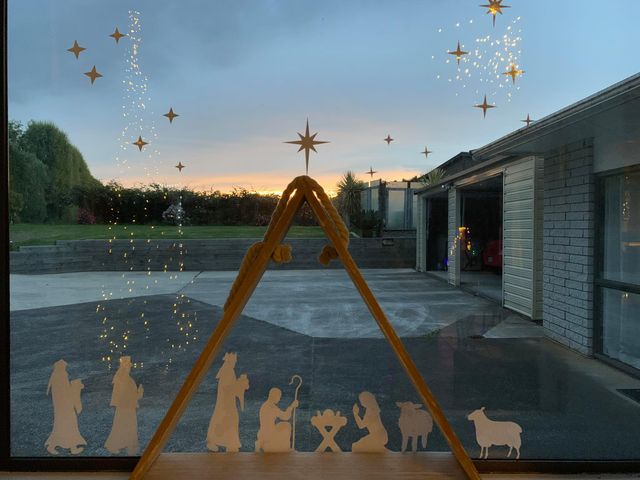 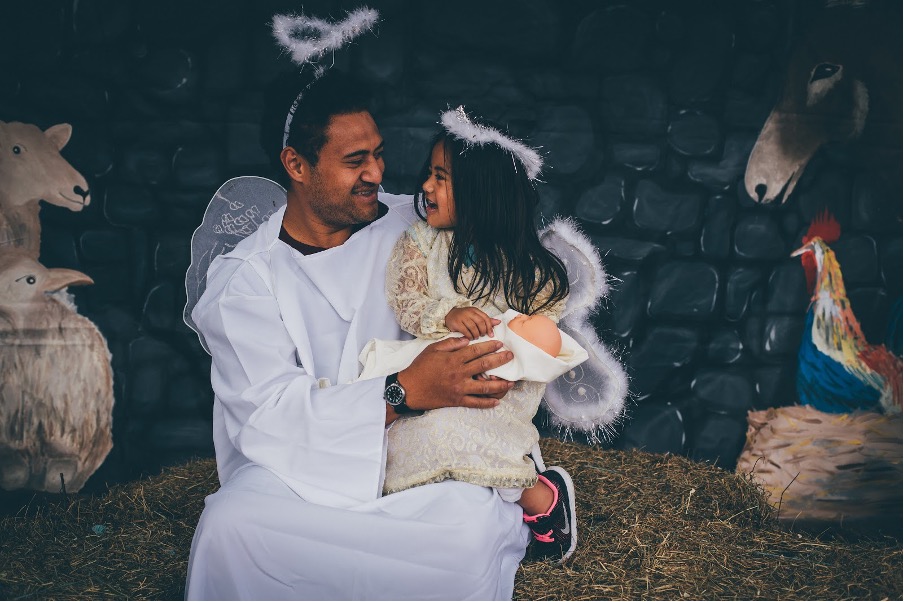 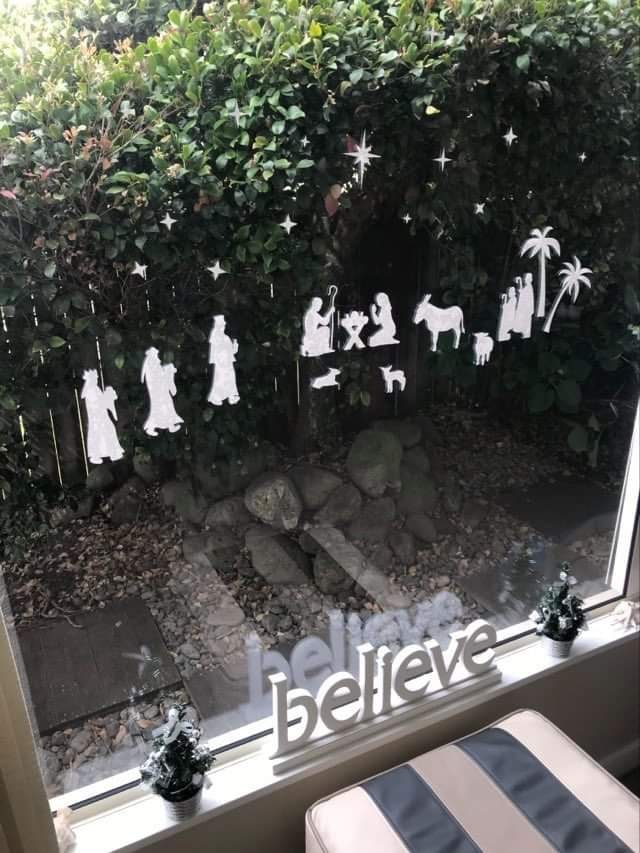 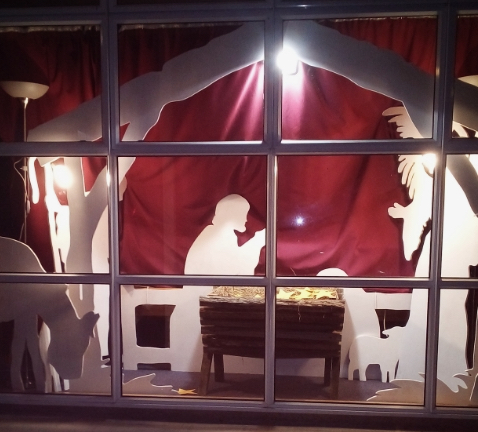 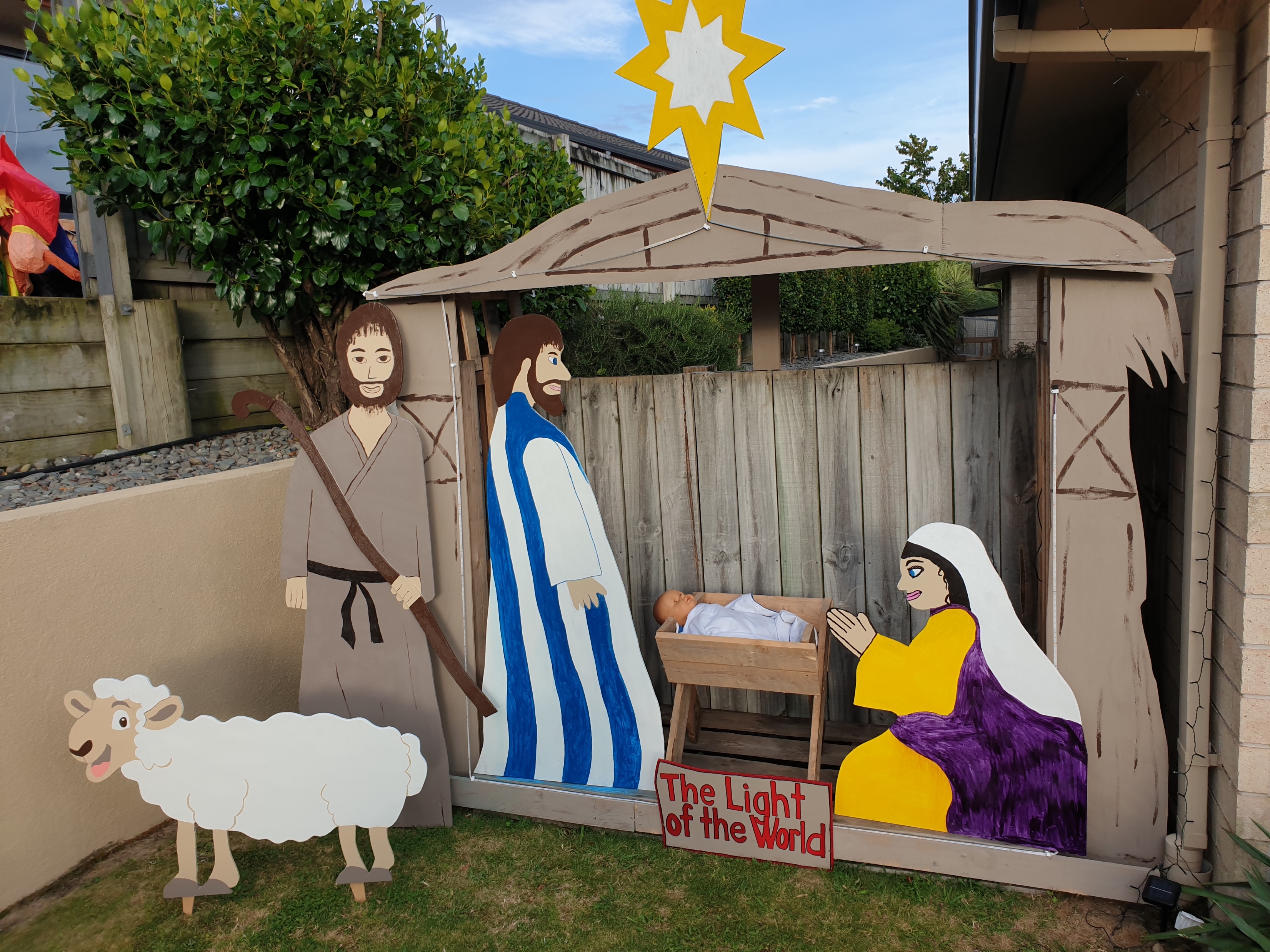 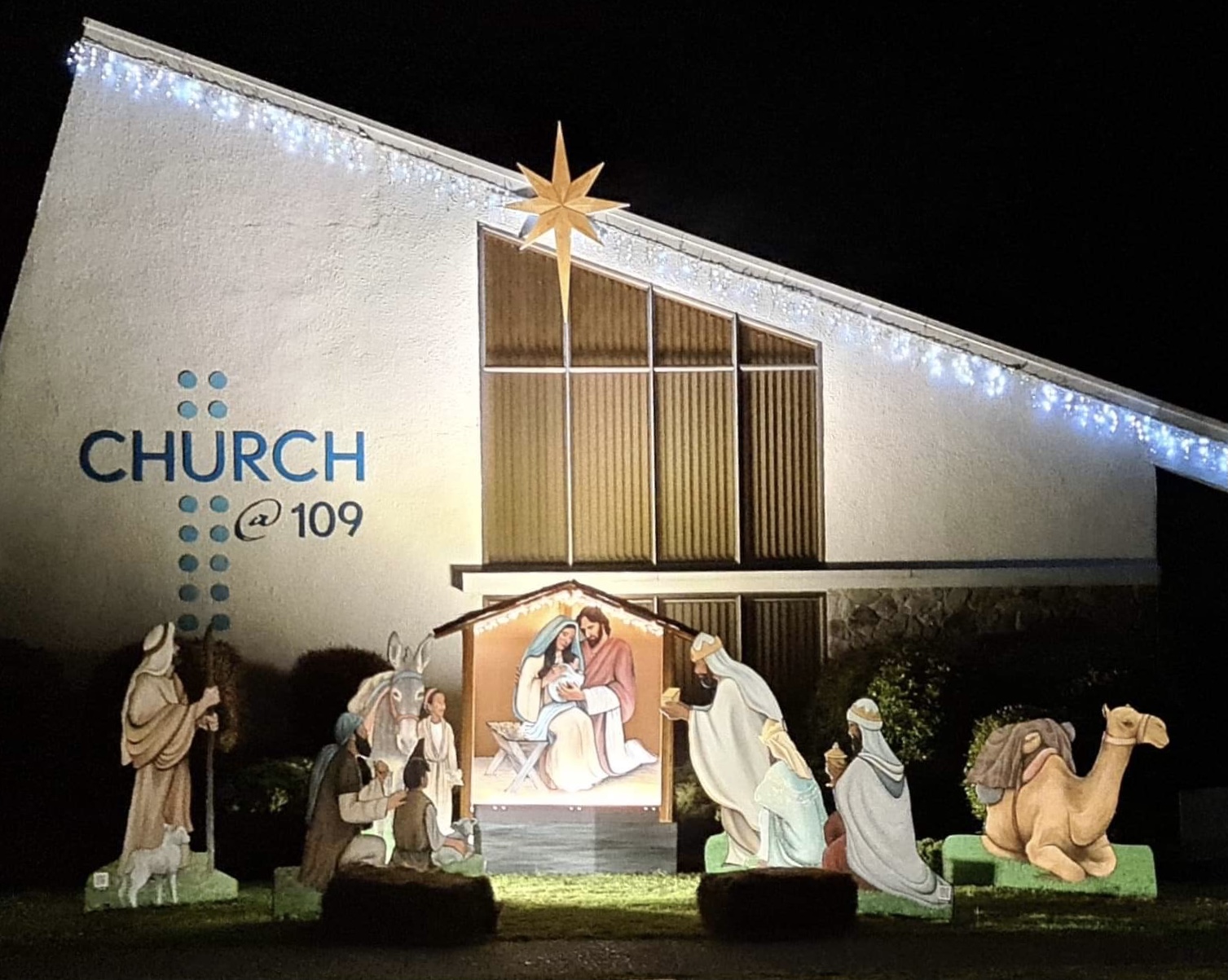